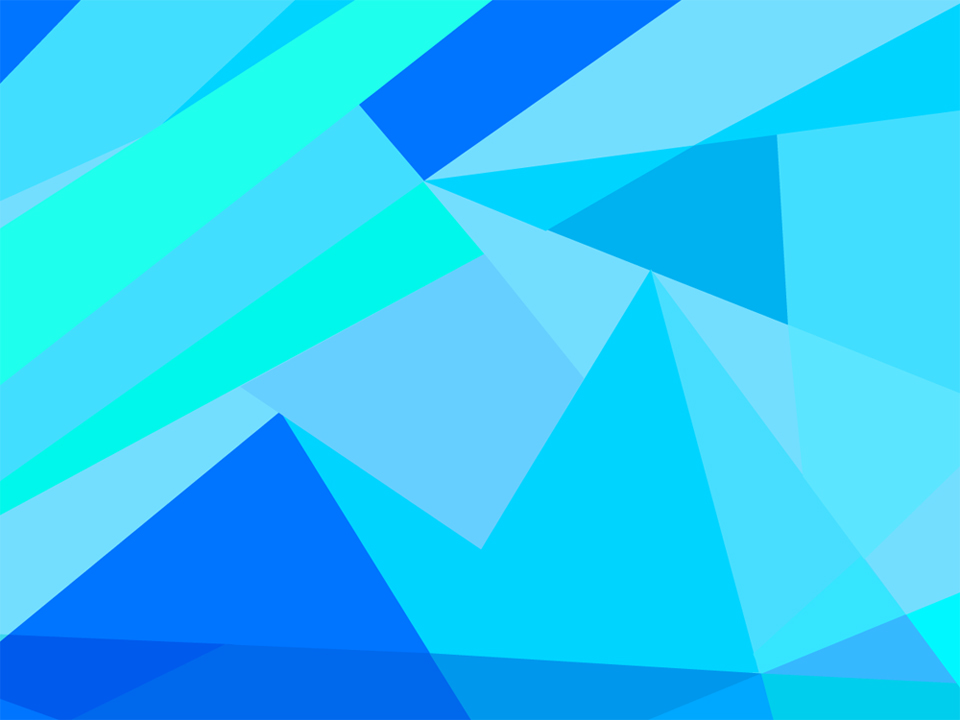 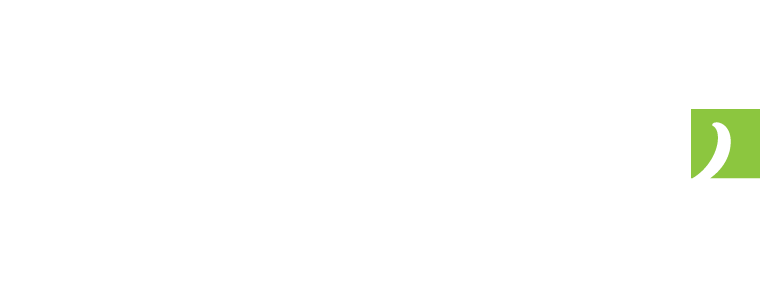 The Revised Mathematics Program of StudiesGrades 10–12
Information to Parents and Students 2012/2013
R.F. STAPLES MATHEMATICS DEPARTMENT
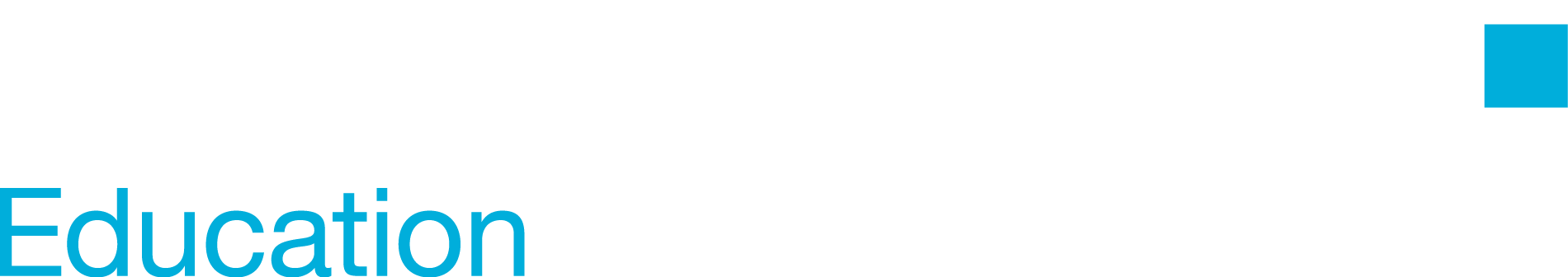 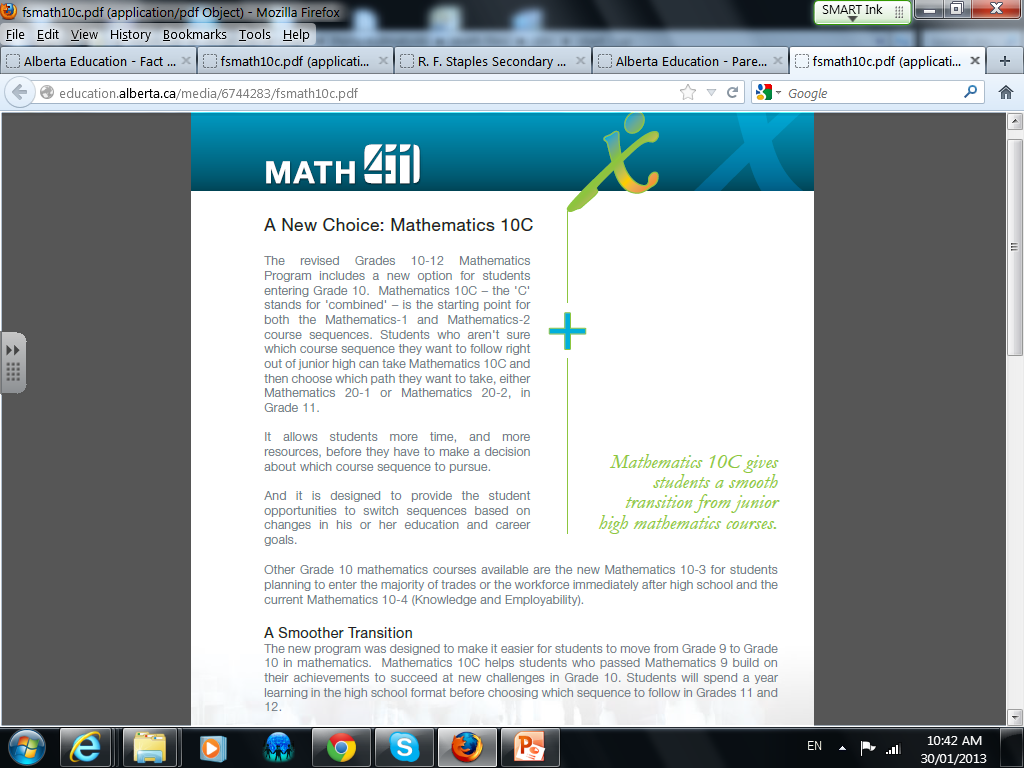 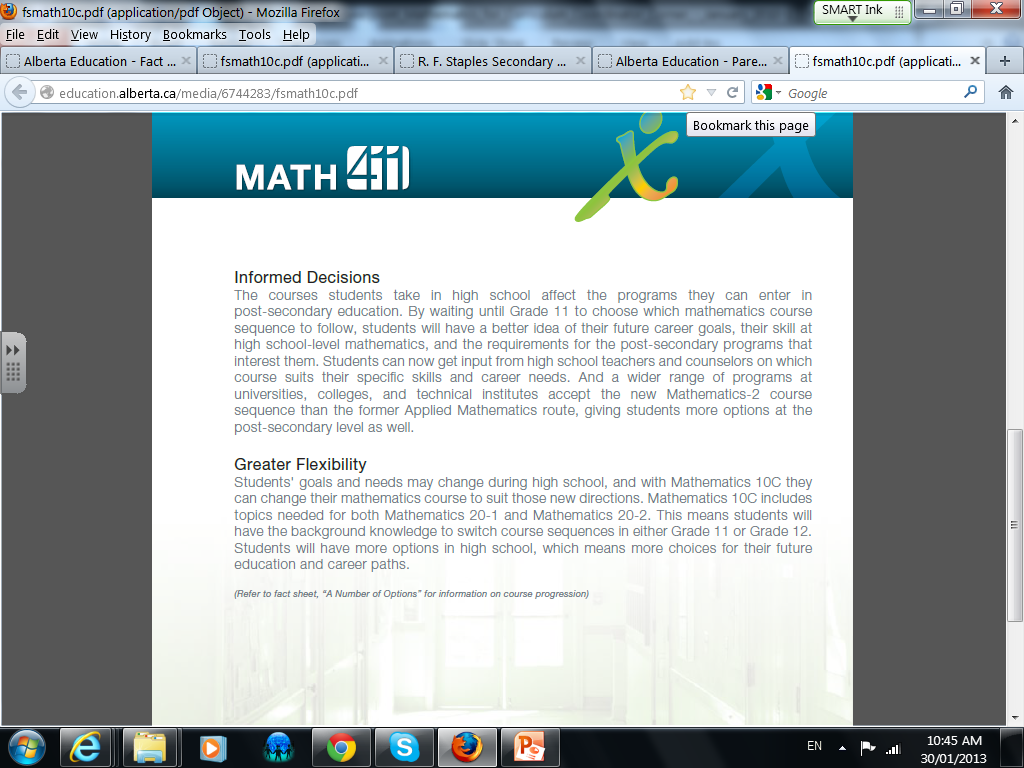 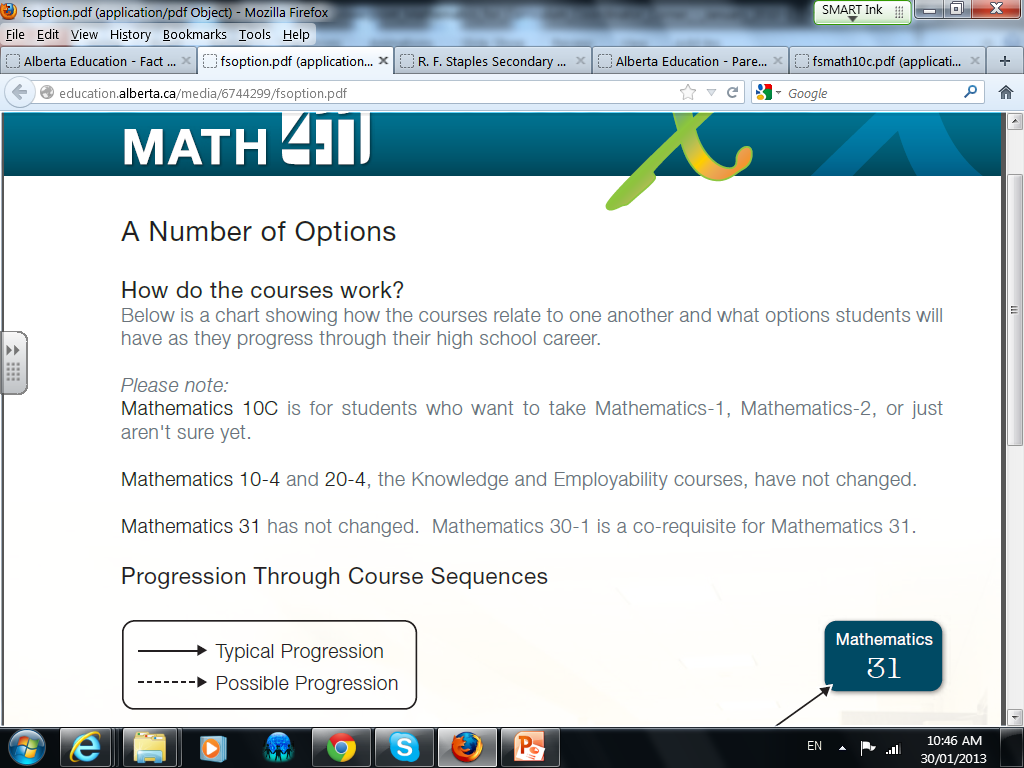 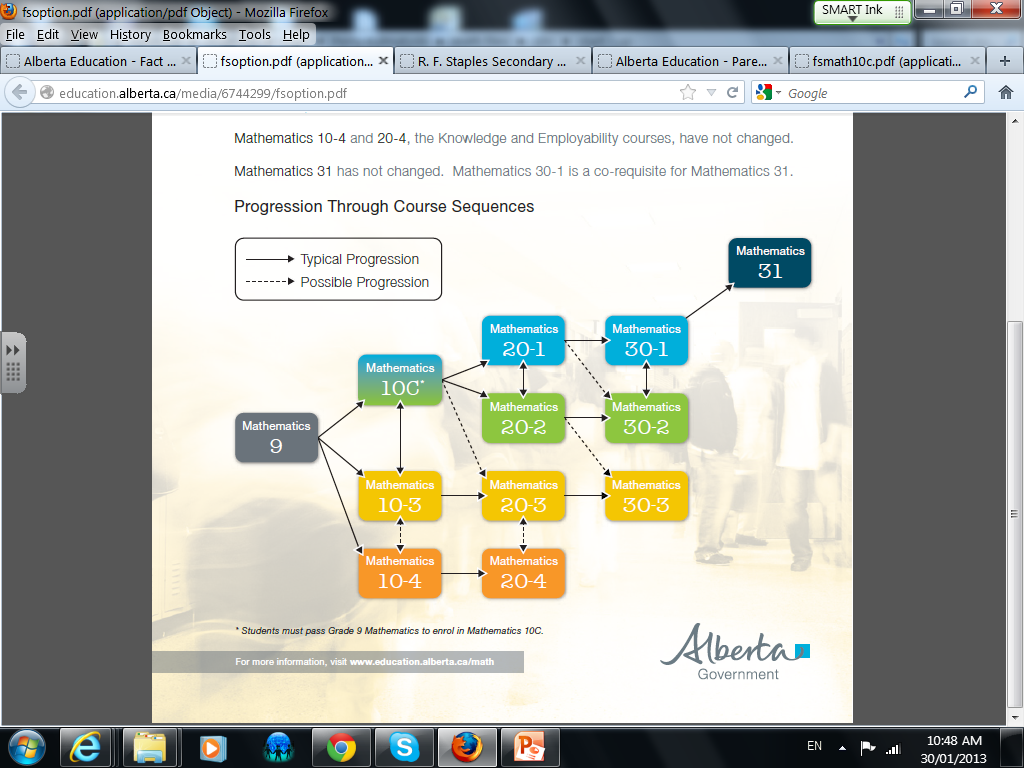 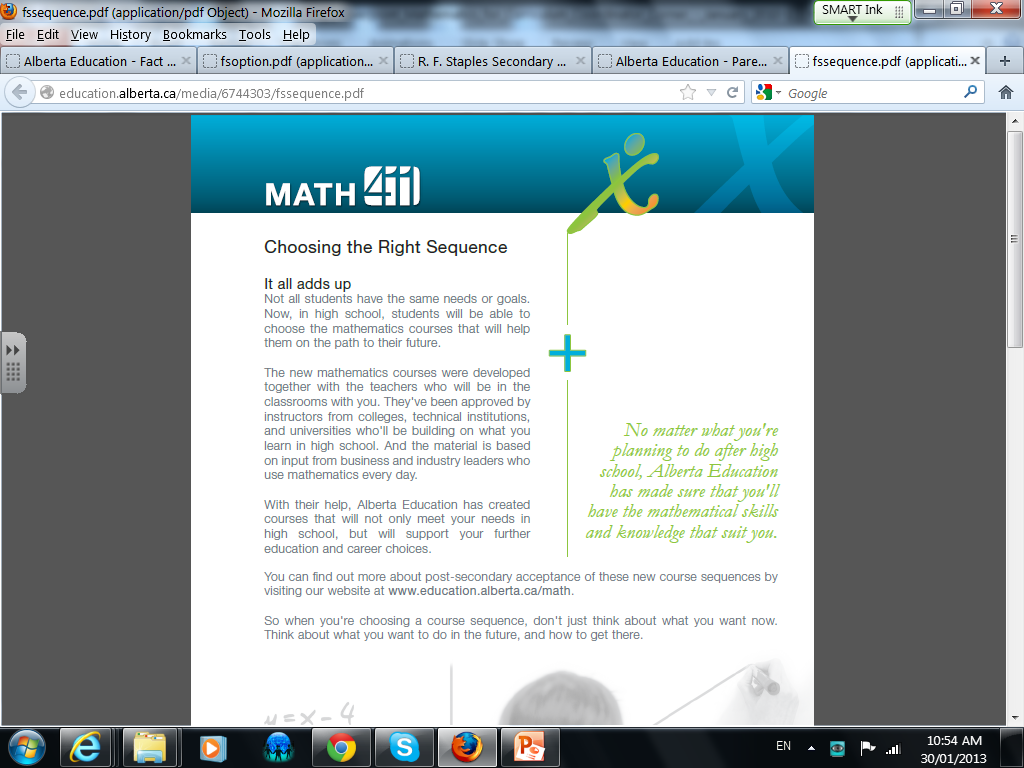 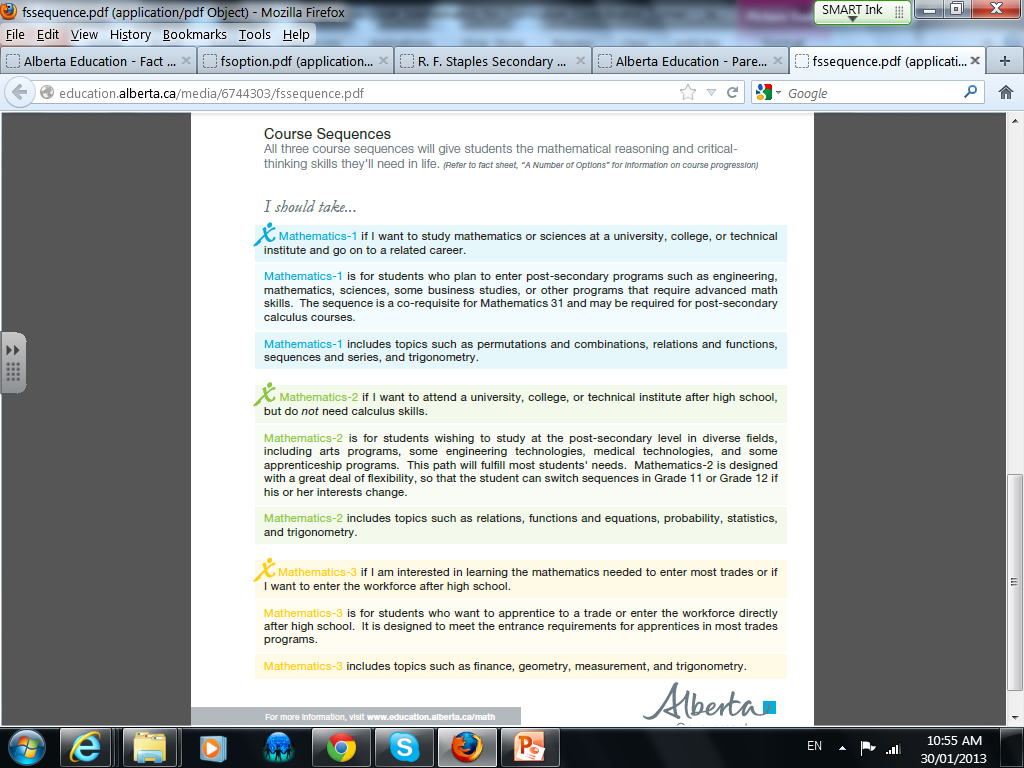 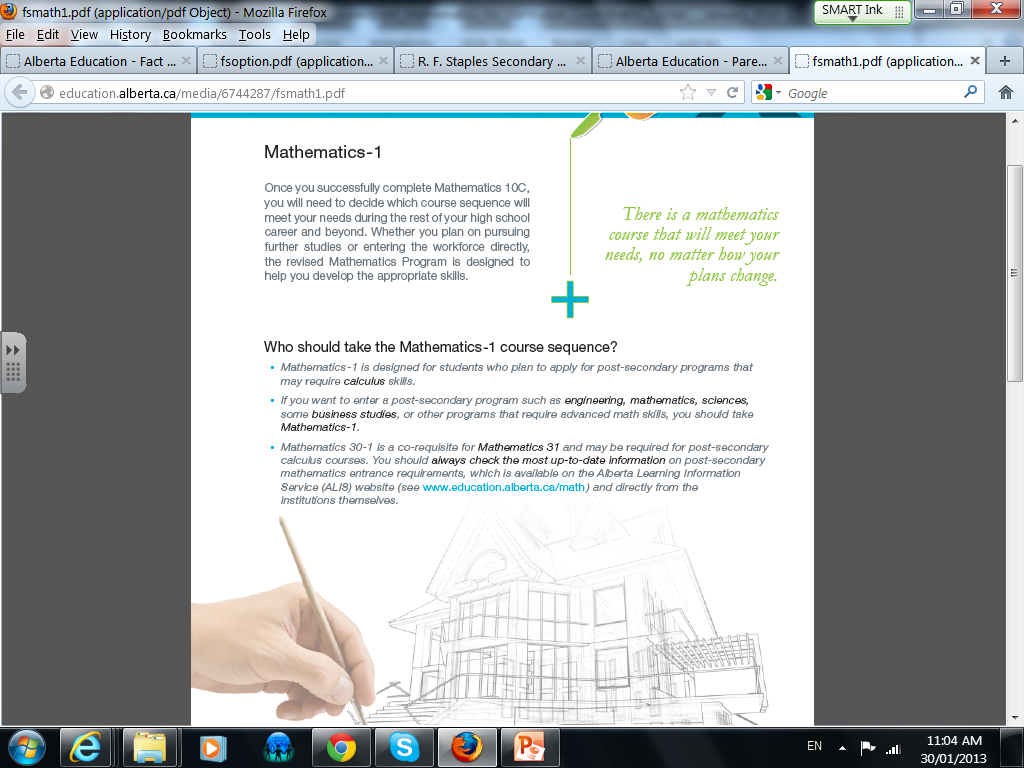 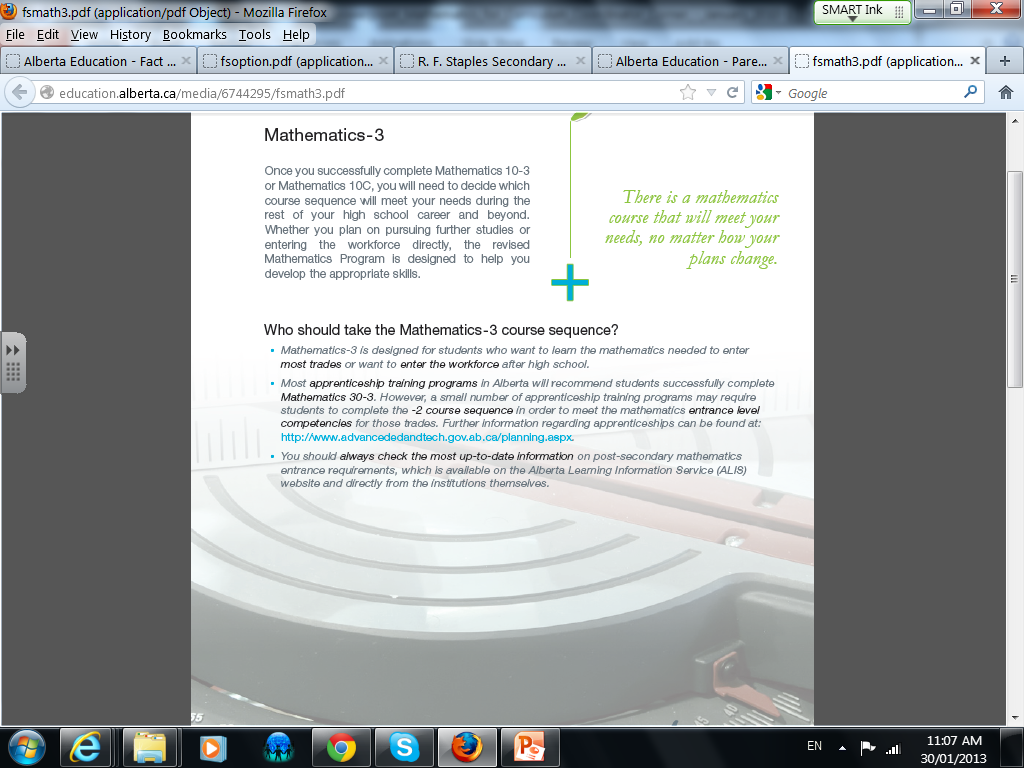 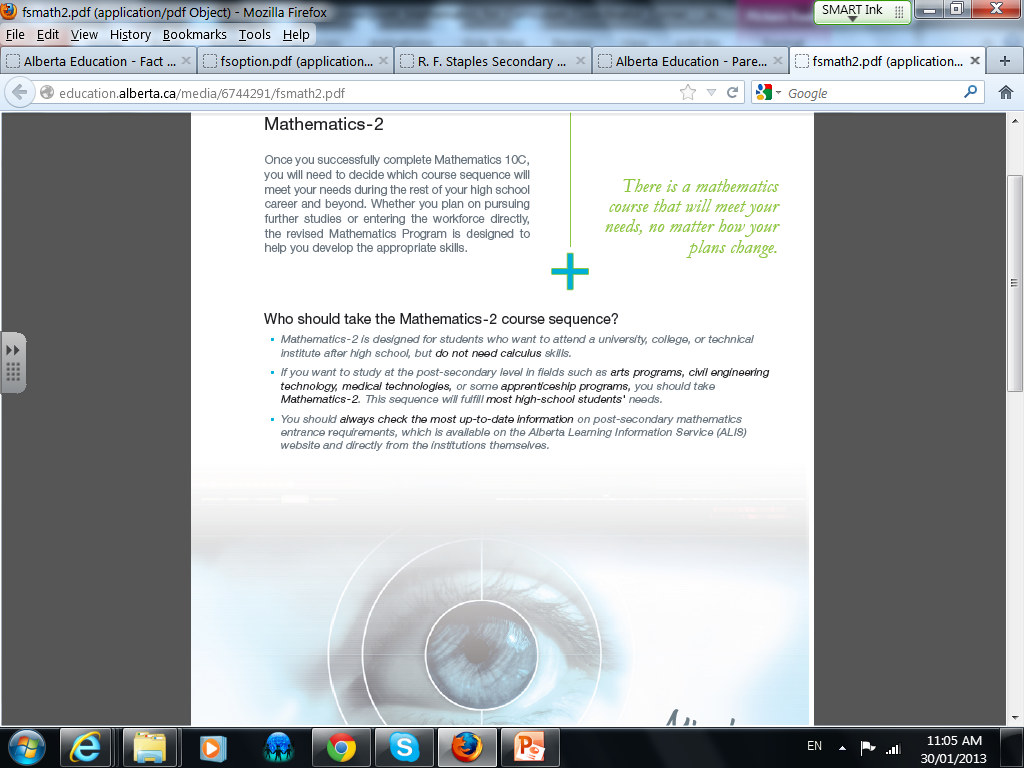 Transitioning from Grade 9 to Grade 10
Successfully complete Grade 9 Mathematics
Mathematics 10C 
Mathematics 10-3

Unsuccessful in Grade 9 Mathematics
Mathematics 10-3 and continue in -3 course sequence
Mathematics 10-3 then Mathematics 10C
Mathematics 10-4, if appropriate
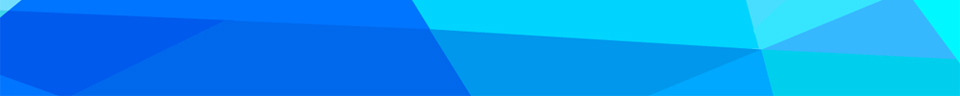 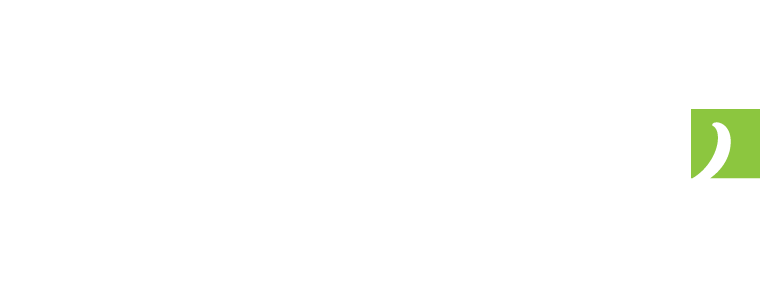 Courses Eligible for Retroactive Credits
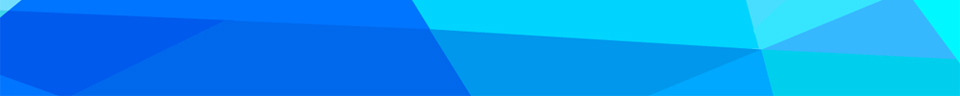 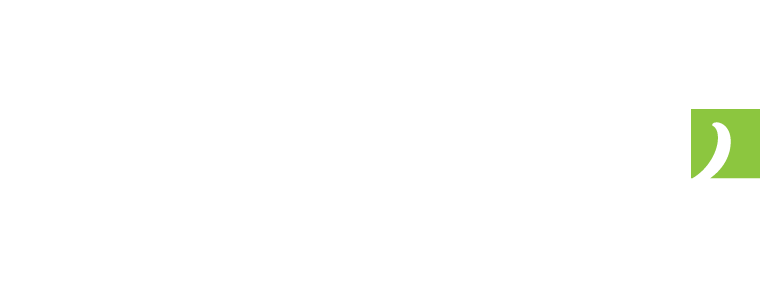 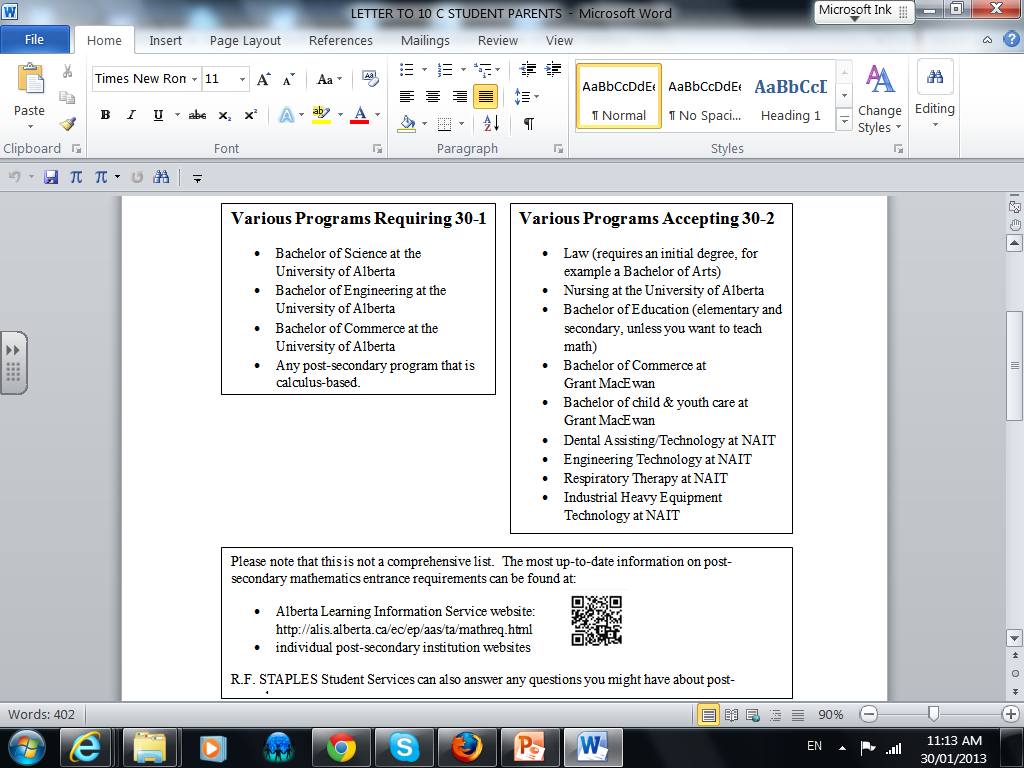 Questions????
Email me at:
pkulmatyski@phrd.ab.ca
kszautner@phrd.ab.ca
pouimet@phrd.ab.ca
Maurice.St.Denis@phrd.ab.ca